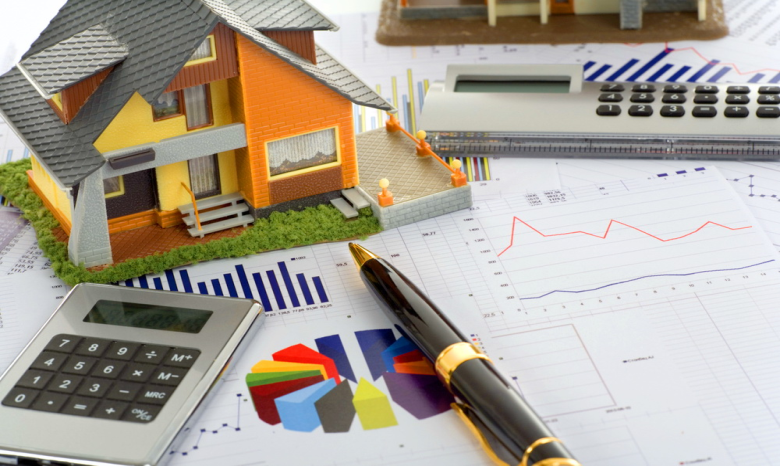 08.04.01Строительство
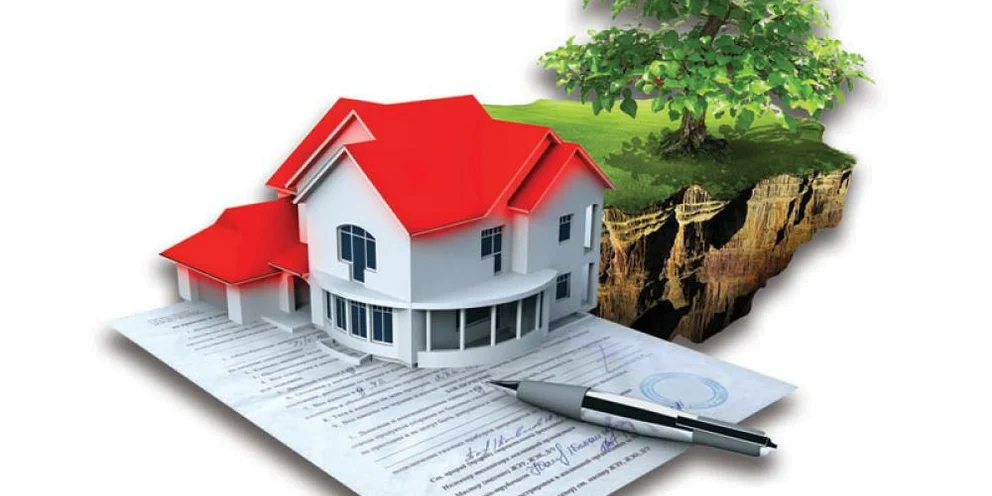 основная профессиональная образовательная программа

Сервейинг: системный анализ управления земельно-имущественным комплексом
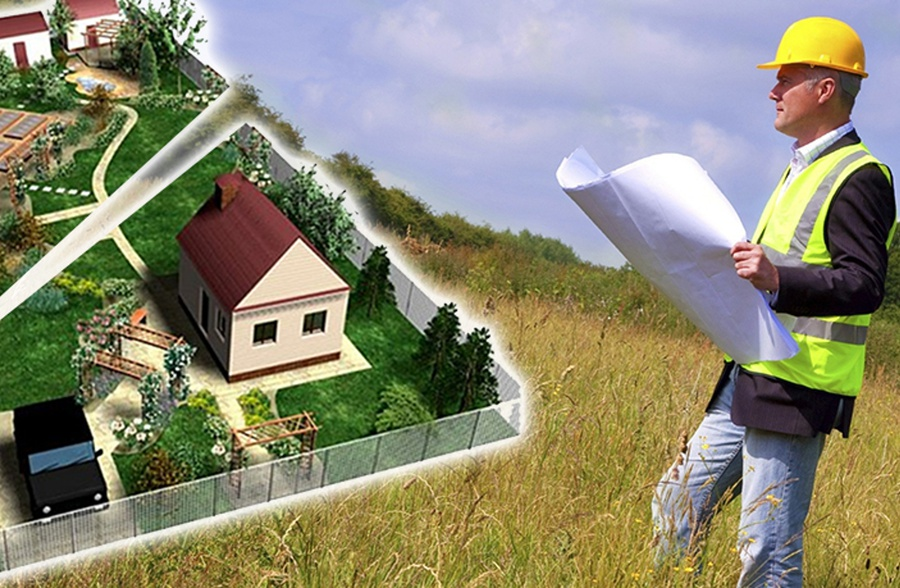 Сервейинг: системный анализ управления земельно-имущественным комплексом – это актуально и интересно!
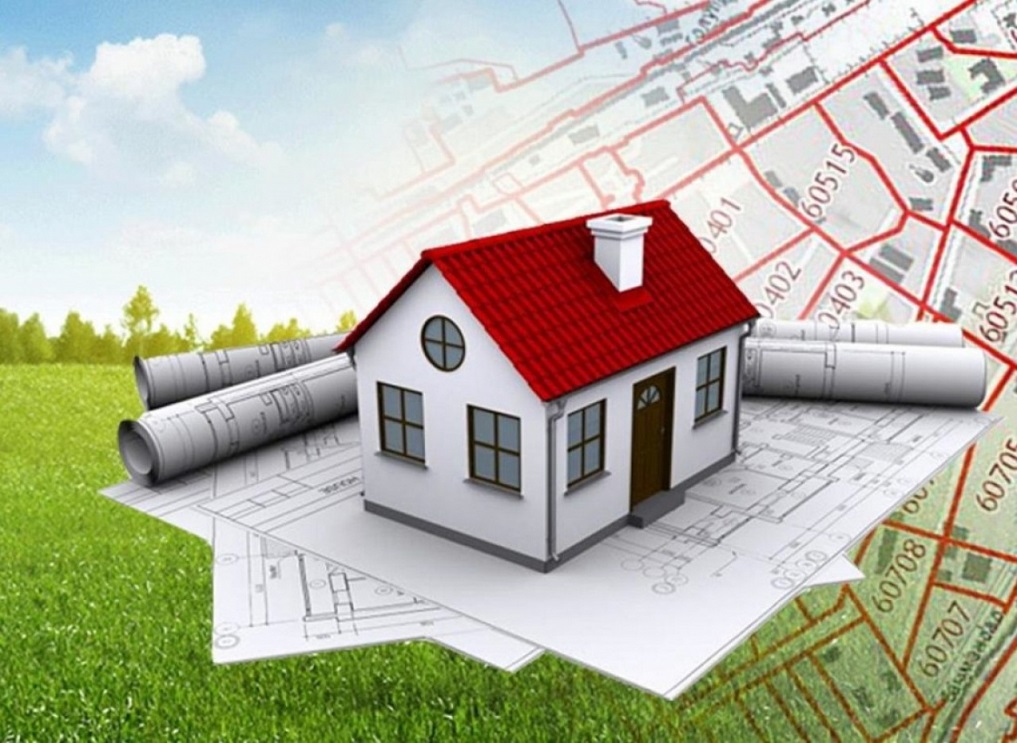 Содержание сервейинга составляет совокупность организационных и управленческих мероприятий по проектированию, строительству и эксплуатации объектов недвижимости, включая: юридические, технические, экономические, физико-химические, экологические и другие виды экспертиз, проведение которых обеспечивает получение максимального эффекта на всех этапах жизненного цикла недвижимости.
Проведение экспертиз тесно связано с выработкой практических рекомендаций по наиболее эффективному управлению конкретными объектами недвижимости, по их взаимоувязке в единый управленческий портфель, по стратегическому развитию всего комплекса объектов недвижимого имущества собственника.
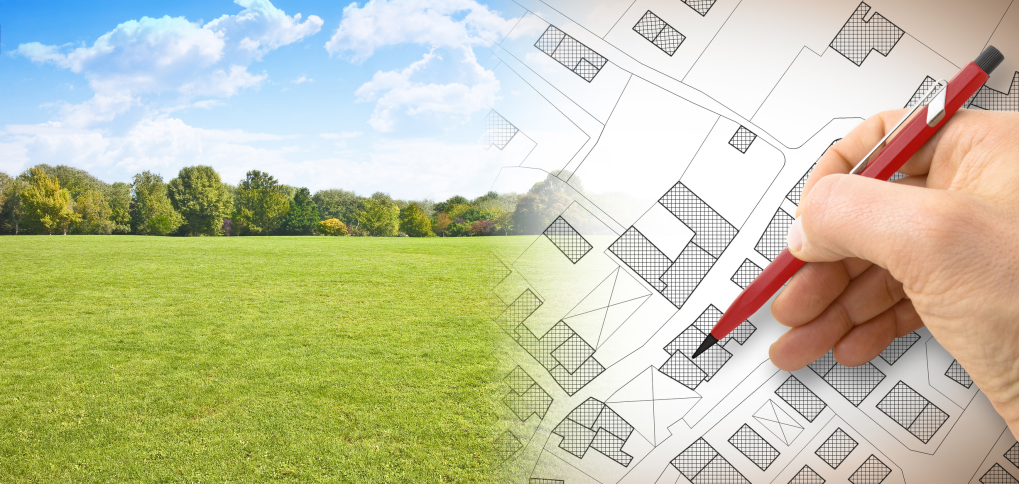 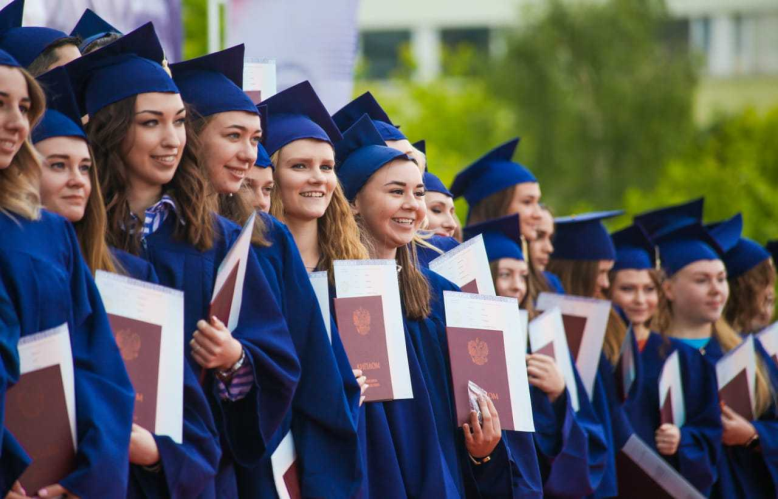 Обучение
Целью магистерской программы «Сервейинг: системный анализ управления земельно-имущественным комплексом» является: 
получение студентами знаний о научных основах, методологии, предмете, объектах и задачах сервейинговой деятельности; 
приобретение навыков использования этих знаний при решении конкретных задач; 
основы проведения технической, экономической, правовой и других видов экспертиз при реализации инвестиционно-строительных проектов; 
применение информационных технологий в инвестиционно-строительной деятельности.
В рамках магистерской программы «Сервейинг: системный анализ управления земельно-имущественным комплексом» предусмотрено изучение следующих дисциплин: 
«Управление строительной организацией», 
«Организация производственной деятельности», 
«Организация проектно-изыскательской деятельности», 
«Организация инвестиционно-строительной деятельности», 
«Управление жизненным циклом инвестиционно-строительных проектов», 
«Ценообразование и сметное нормирование в строительстве», 
«Контроль технического состояния объектов недвижимости», 
«Управление земельно-имущественным комплексом», 
«Система экспертиз в сервейинге» и др.
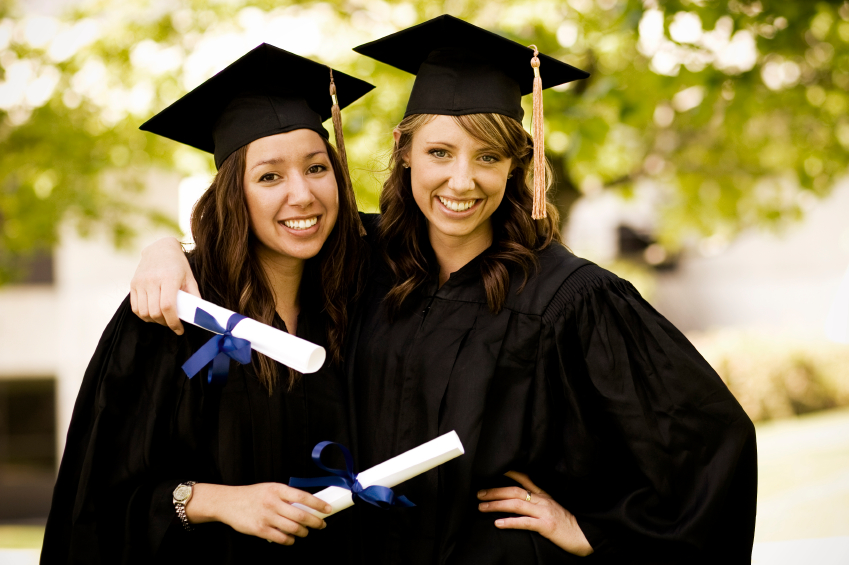 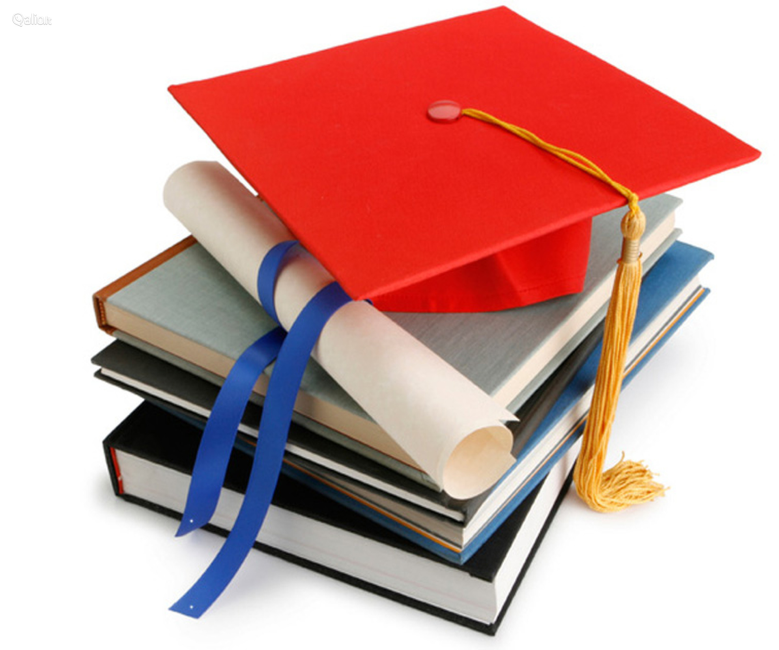 Работодатели и вакансии
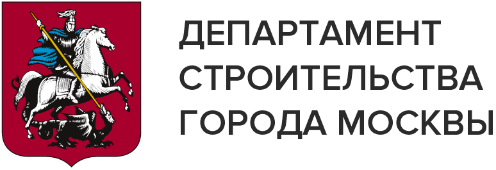 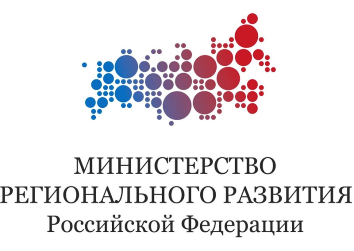 Представители работодателей:

Министерство регионального развития Российской Федерации
Департамент строительства г. Москвы
Государственная жилищная инспекция города Москвы
ГК «Фонд содействия реформированию жилищно-коммунального хозяйства»
ПАО «ПИК»
ПАО «Группа ЛСР»
Группа «Эталон»
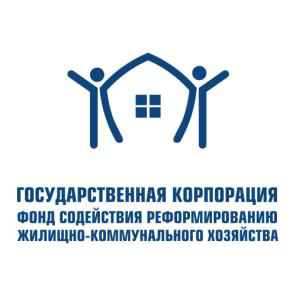 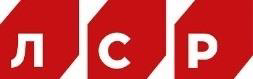 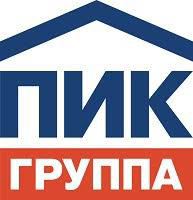 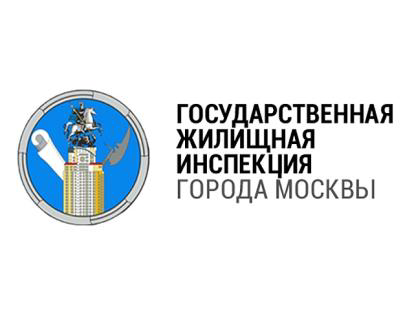 Перечень вакансий:
помощник специалиста по землеустройству;
специалист по земельно-имущественным отношениям;
Помощник специалиста отдела анализа земельно-имущественного комплекса;
Заместитель управляющего коммерческой недвижимостью;
Заместитель исполнительного директора сервейингвой организации;
Начальник управления имущественных отношений и т.д.
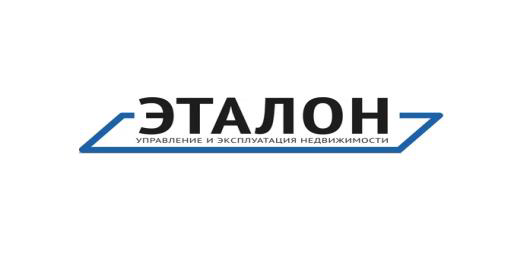 ПЕРЕЧЕНЬ ВСТУПИТЕЛЬНЫХ ИСПЫТАНИЙ И ФОРМЫ ОБУЧЕНИЯ (БЮДЖЕТ)
МАГИСТЕРСКИЙ ЭКЗАМЕН
Минимальный балл: 40 баллов
Срок обучения
2 года
Форма обучения
ОЧНАЯ
ПЕРЕЧЕНЬ ВСТУПИТЕЛЬНЫХ ИСПЫТАНИЙ И ФОРМЫ ОБУЧЕНИЯ (КОНТРАКТ)
МАГИСТЕРСКИЙ ЭКЗАМЕН
Минимальный балл: 20 баллов
Срок обучения
2 года
Форма обучения
ОЧНАЯ
Мы ждем тебя!